Урок математики  на тему « Числа от 1 до 10. Закрепление изученного».
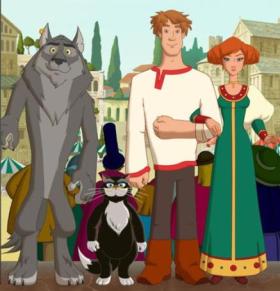 1
3
2
4
Подготовила Шульгина Мария Павловна, учитель начальных классов МАОУ СОШ №18 г.Липецка
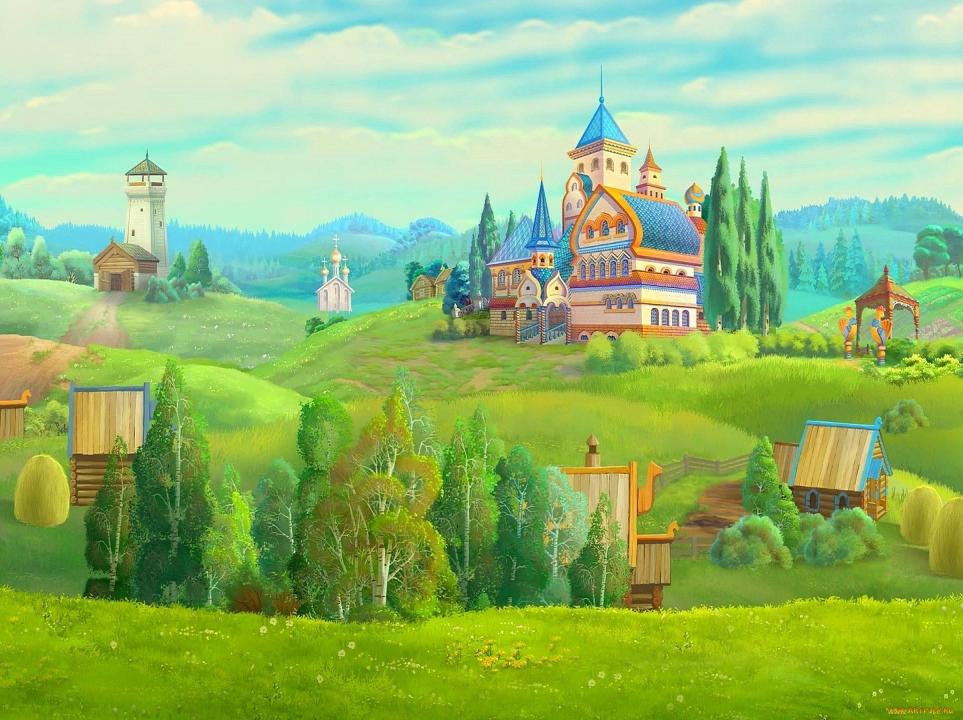 Математическое царство
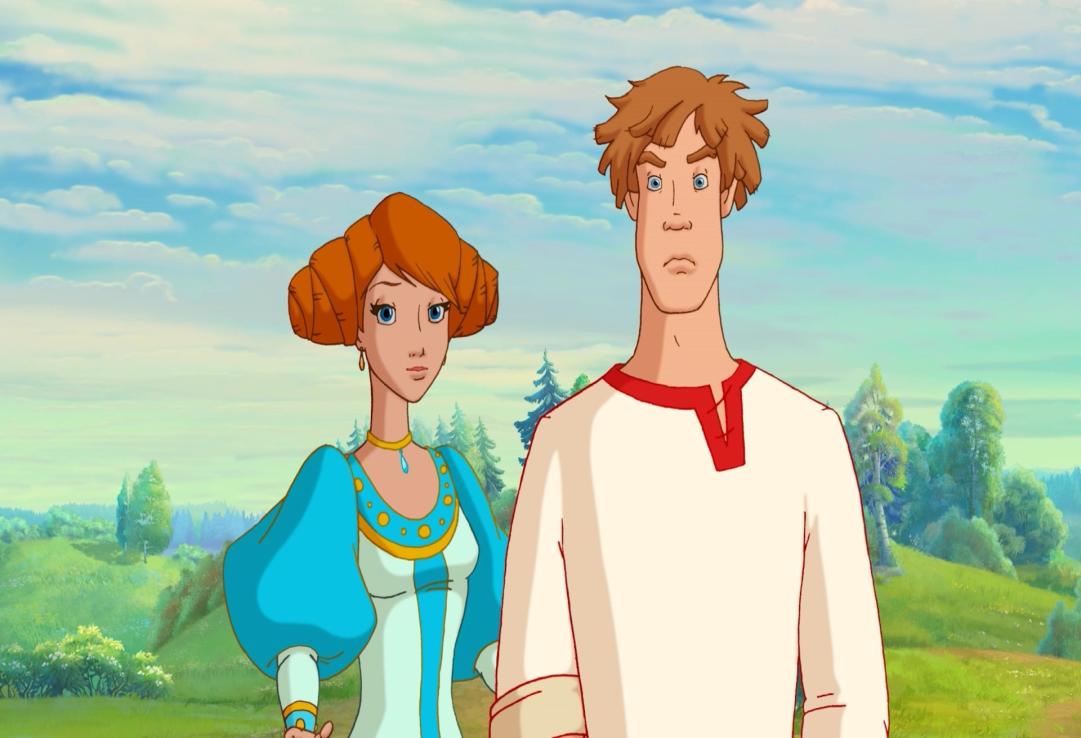 Разложите карточки лесного
лото в порядке уменьшения
5
8
2
7
Щ
1
10
О
9
й
3
4
6
К
е
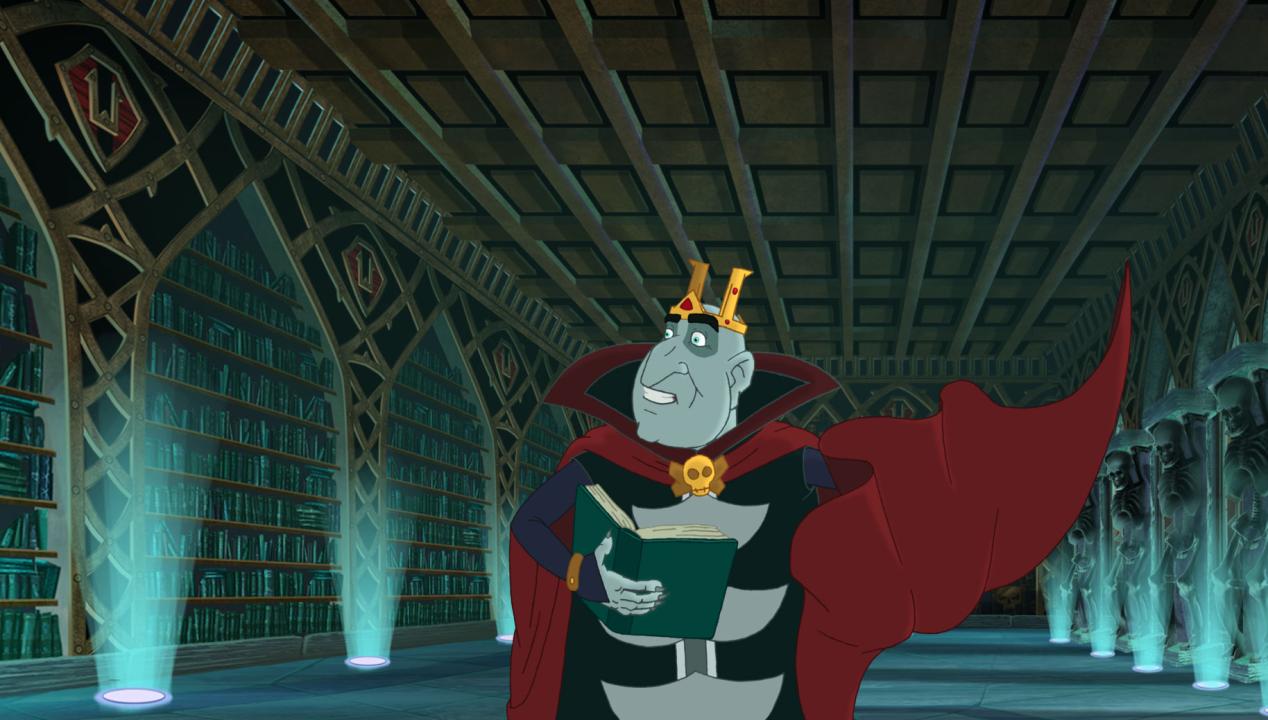 -Какое число при счете следует за числом 8?

-Какое число при счете идет перед числом 5?

-Увеличь 7 на 3.

-Уменьши 9 на 7.

-Найди сумму чисел 6 и 2.
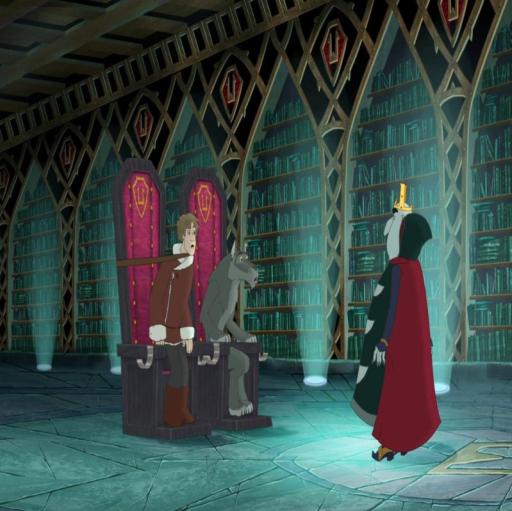 -Найди разность чисел 8 и 5.

-На сколько 10 больше 4?      -На сколько 3 меньше 9?
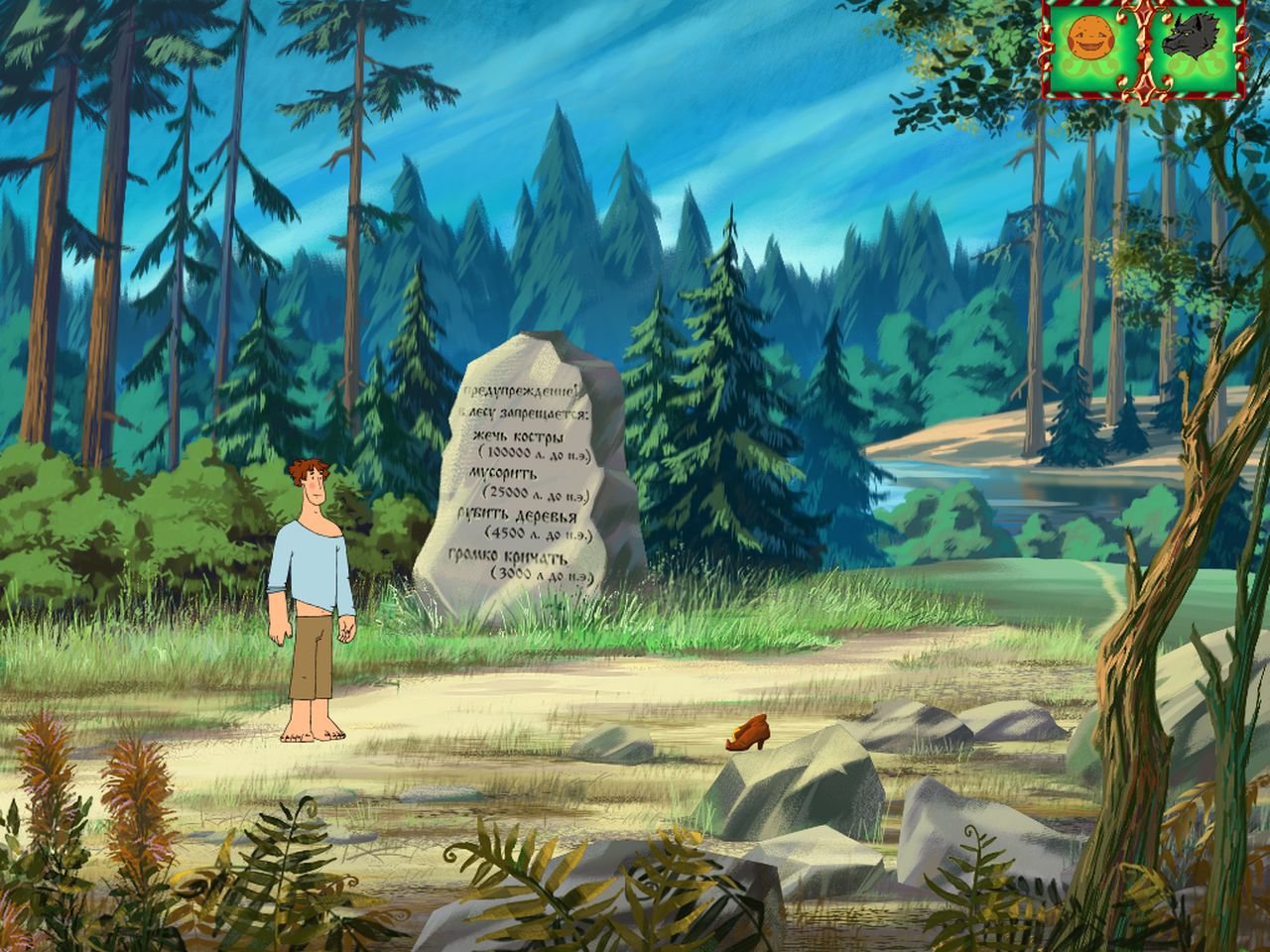 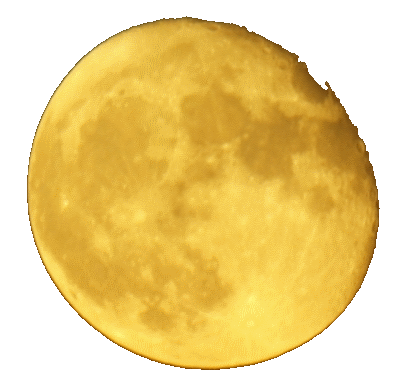 и не самый малдорога та, 
не самый большой 
енький
Верная дорога та, где ответ не самый большой и не самый маленький.
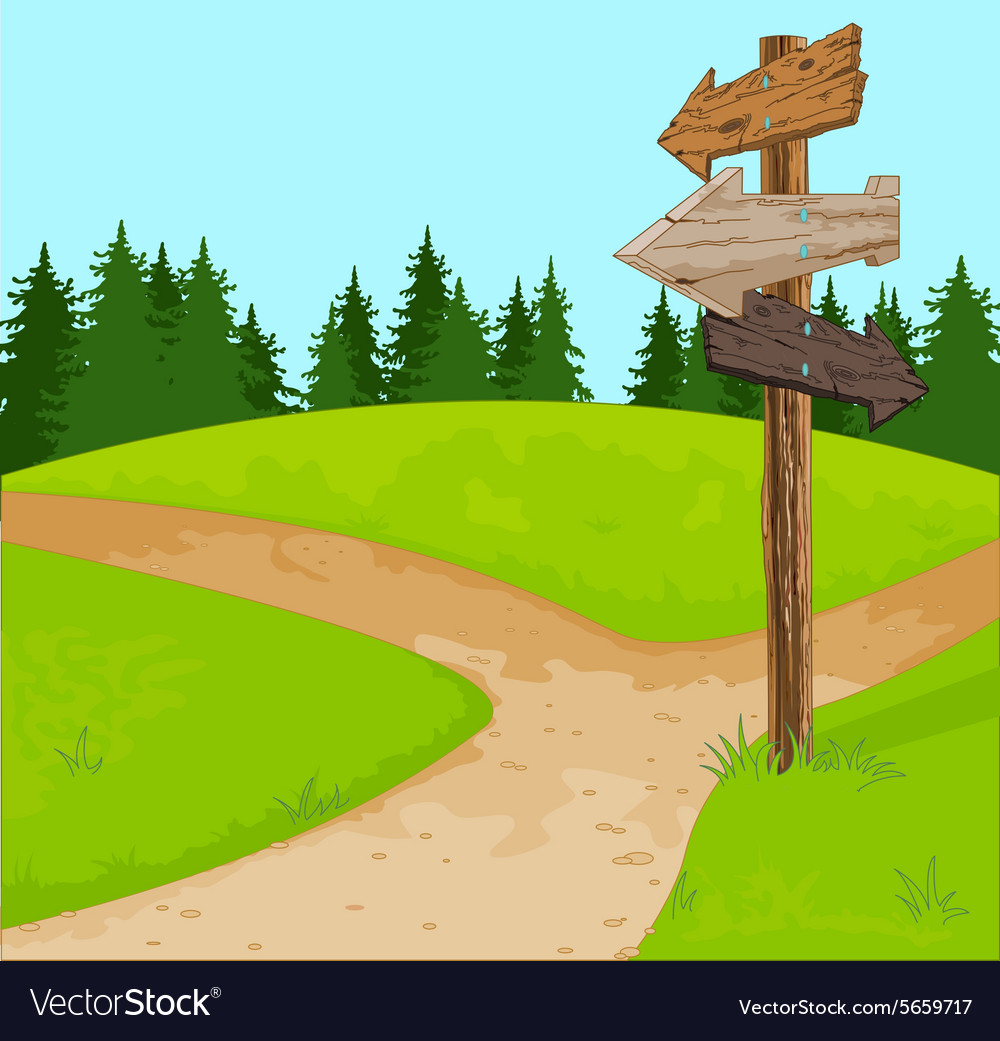 9-3
7+3
6+2
8
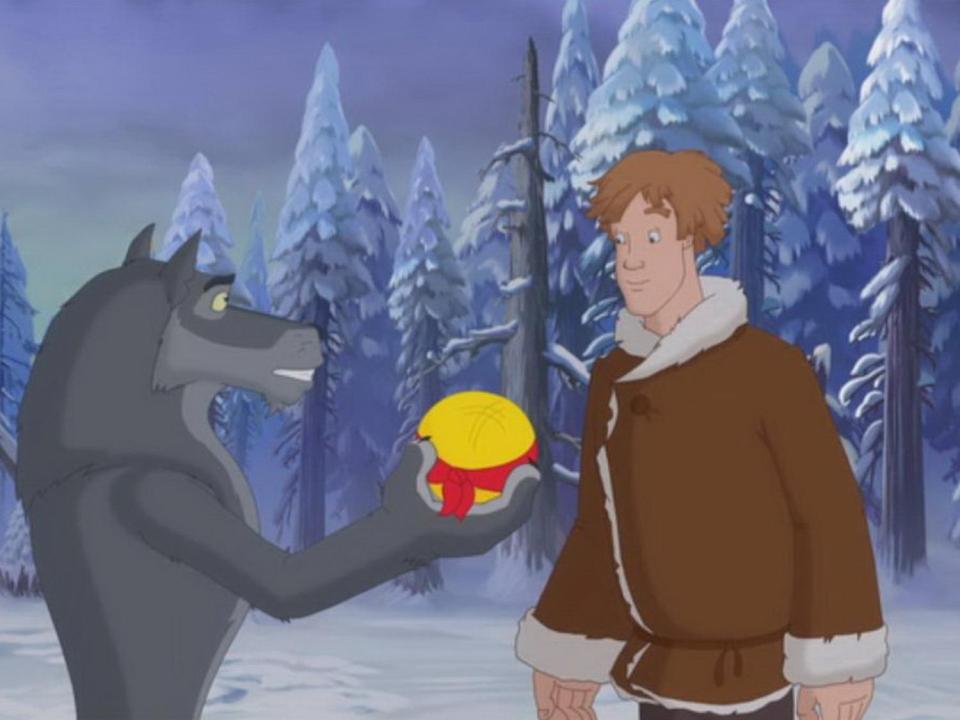 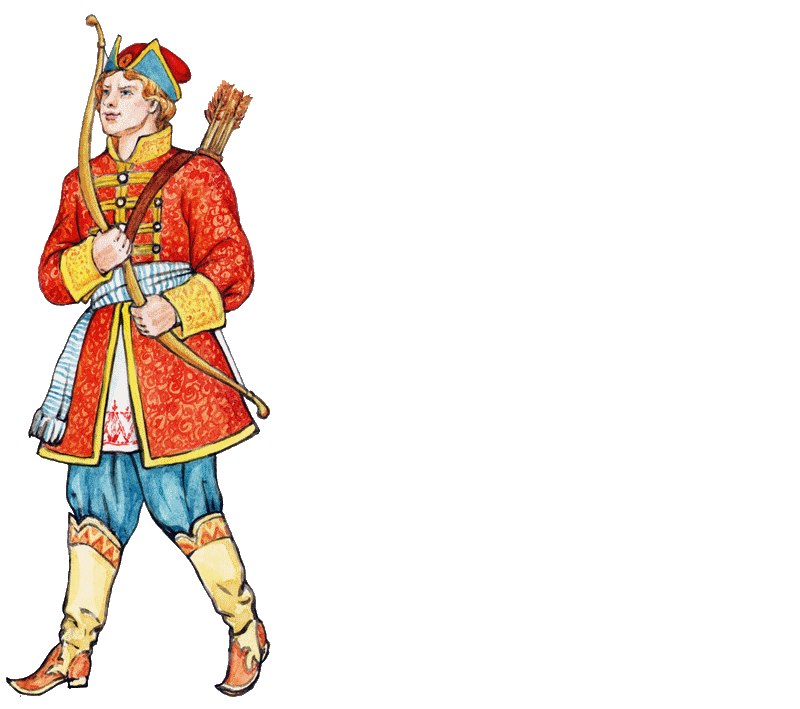 +2
+2
-1
-2
6
-2
-1
+2
+2
8
Вперёд  за волшебным клубочком.
9
7
8
10
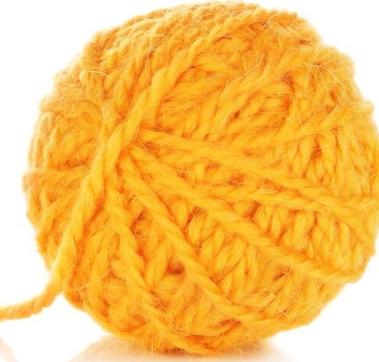 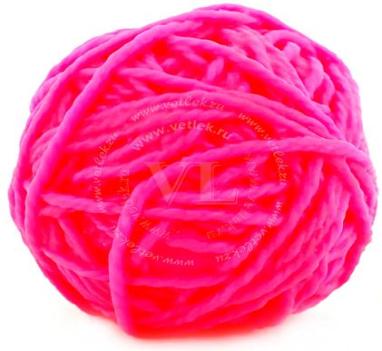 5
4
6
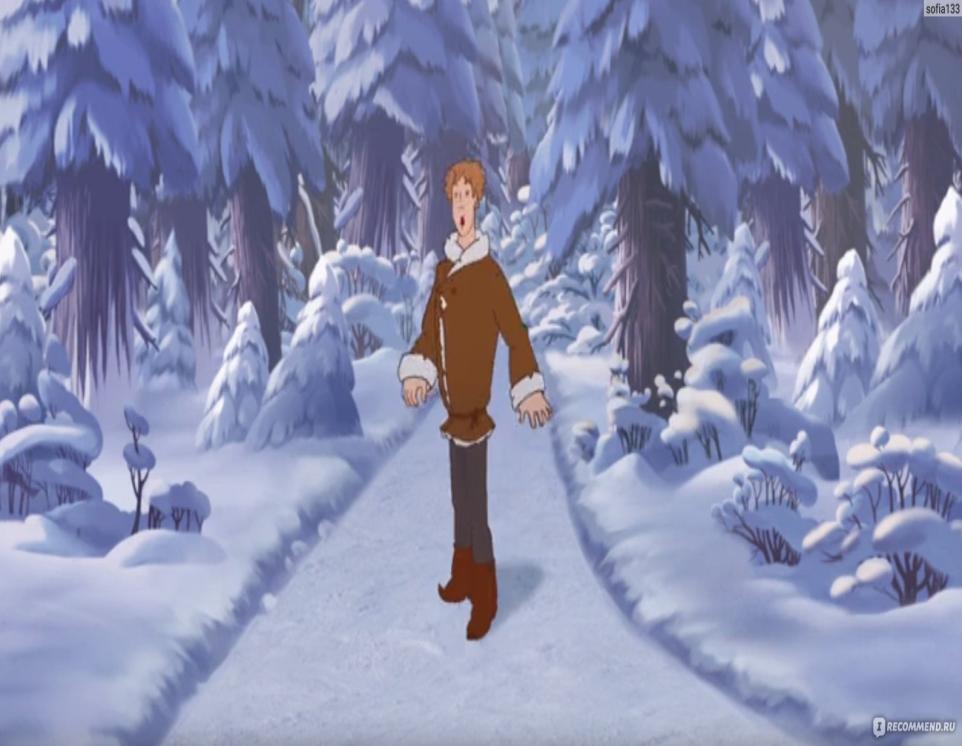 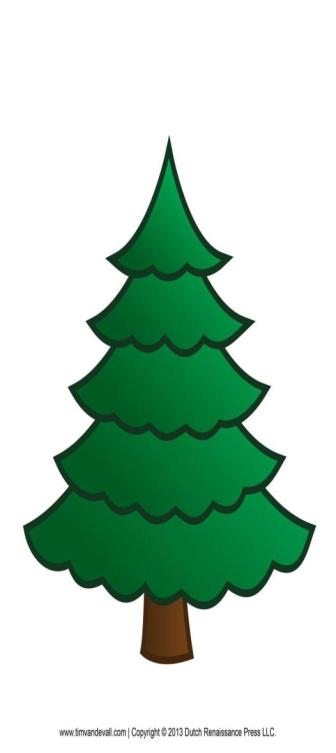 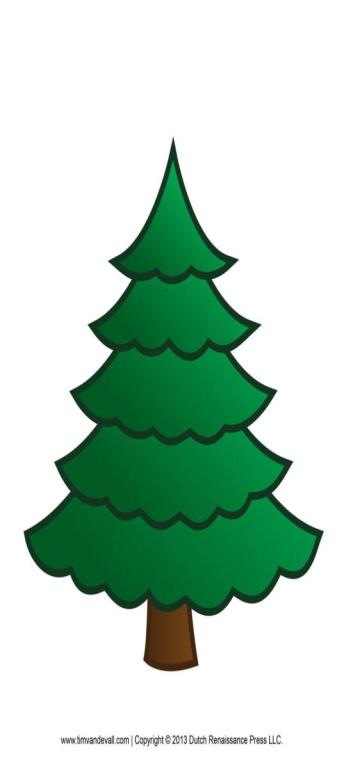 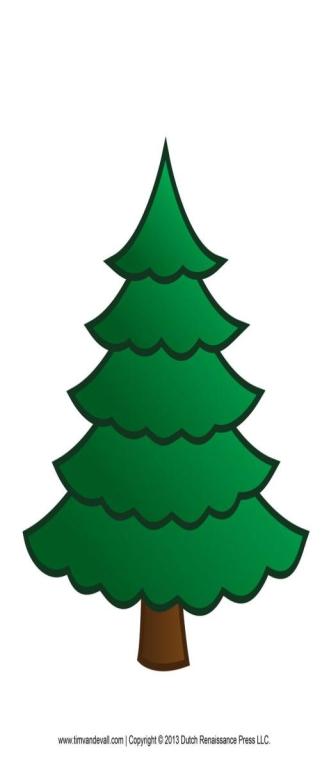 8
9
10
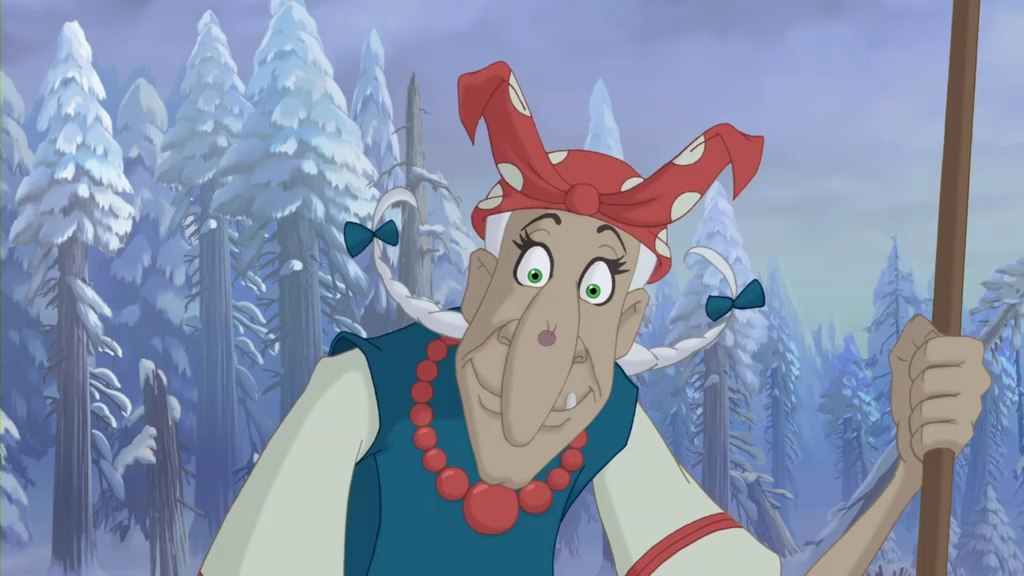 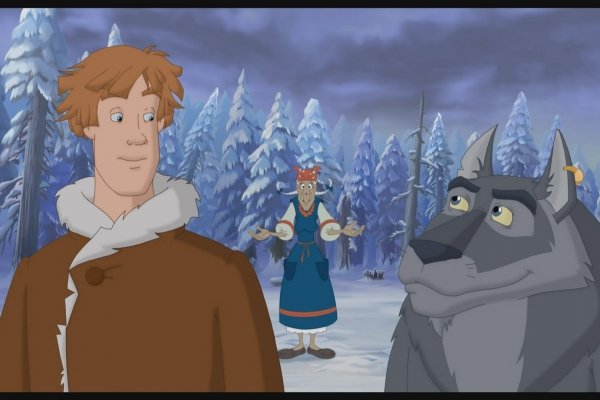 РЕШИТЕ УРАВНЕНИЯ
х+6=8  
х-3=4    
9-х=5
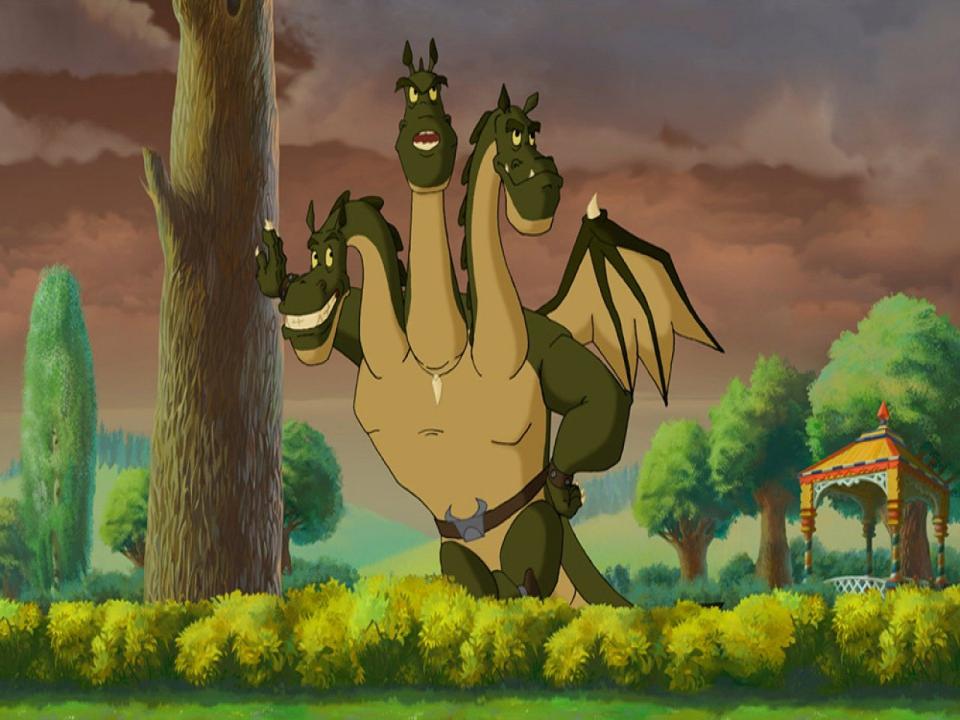 Раскрасить примеры  первому ряду 
- с ответом 5,  второму – 6,  третьему - 7
2 + 3
7 - 1
6 + 1
7 - 1
6 + 1
2 + 3
8 - 1
6 - 1
4 + 2
6 - 1
8 - 1
4 + 2
3 + 3
5 + 2
3 + 3
5 + 2
7 - 2
7 - 2
Решить задачу:
У Змея Горыныча 4 сундука с золотом, а у Кощея на 2 сундука больше. 
Сколько сундуков с золотом у них вместе?
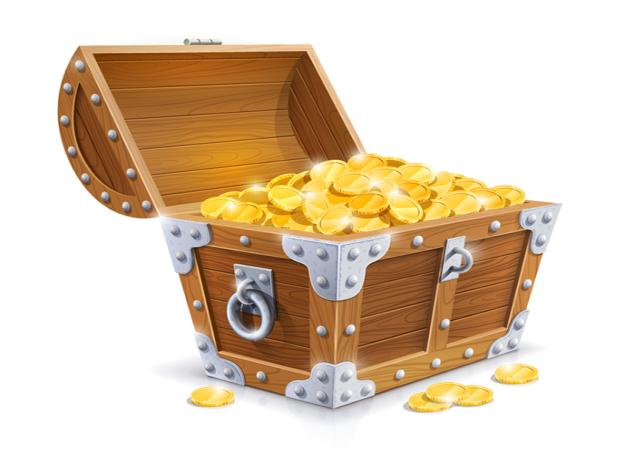 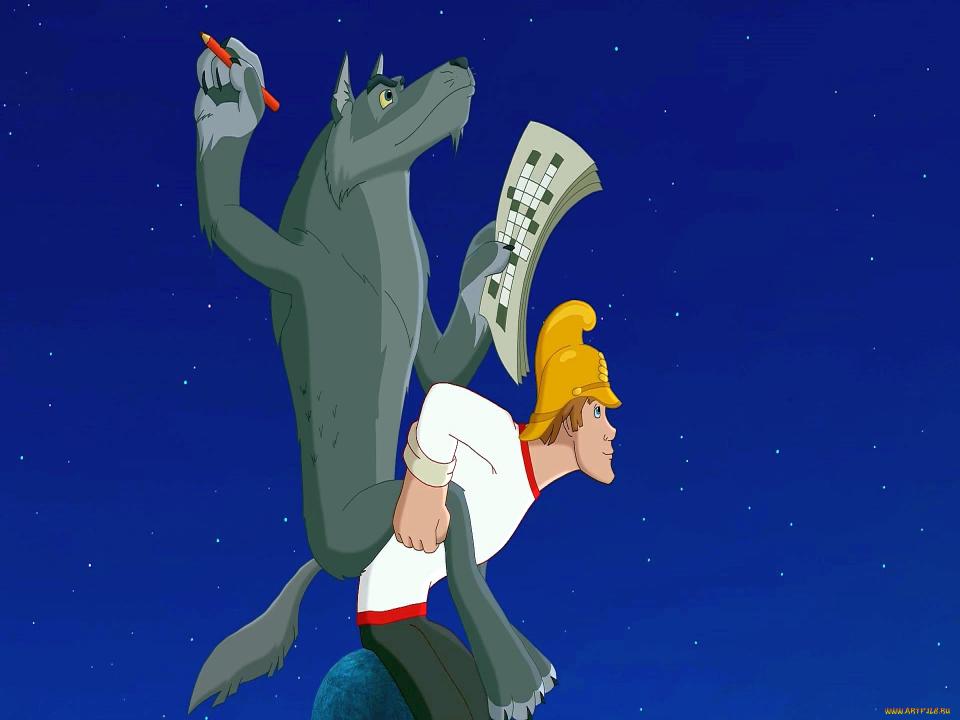 Решить неравенства
8-2       5+1
    9-3       9-4
    7-6       8-6
6     9
7     4 
3     3
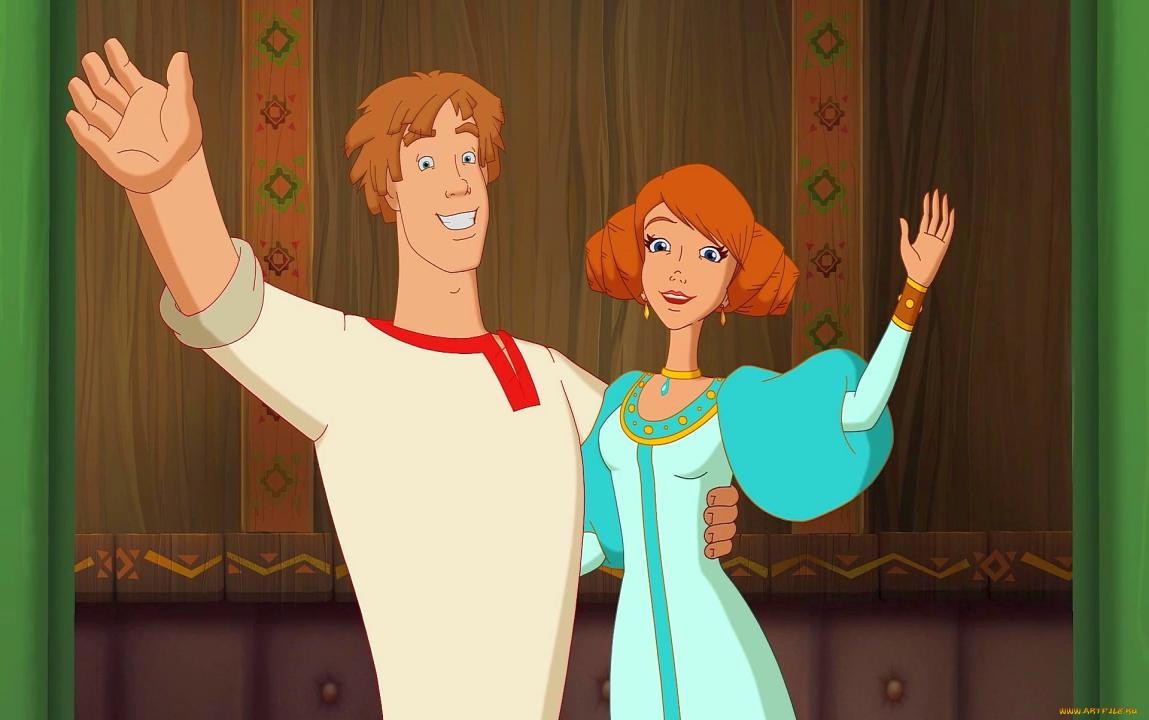